RWO Regional waste outlook for Central Asia Перспективы управления отходами в Центральной Азии
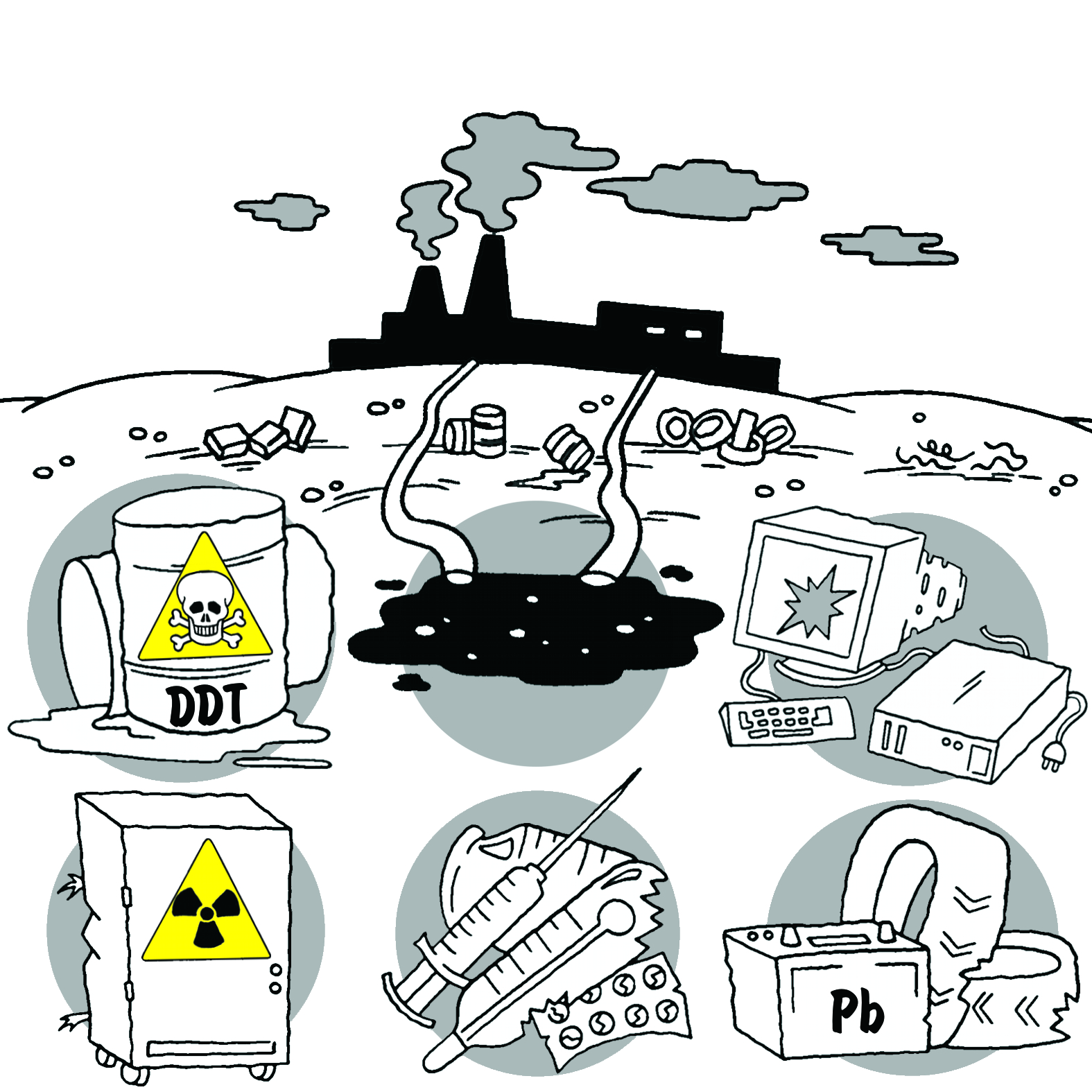 Ашхабад, май 2016 г.
Indicative plan and the scope of work 
Ориентировочный график и объем работ
2015
2016
2017
Подготовительная работа:
Основная фаза:
«Запуск»
Номинации экспертов
 Сбор и синтез данных и примеров «успехов и уроков»
 Работа с текстом и обзор 
 Подготовка иллюстраций
 Консультации по ключевым сообщениям и выводам
 Рецензия и контроль качества
 Перевод, оформление, версии для Интернет и печати
Активное
распространение и использование
 Связь с 
параллельными  региональными обзорами (отходы в горах и др.)
Связь с глобальной перспективой ЮНЕП по отходам
 Обсуждение основных направлений и акцентов обзора
 Ожидаемый вклад стран 
 Аннотированное содержание и приглашение странам номинировать экспертов 
 Анализ наличия данных и тематических исследований
 Координация с различными инициативами и процессами
Contents highlights / Основные элементы содержания обзора
ВВЕДЕНИЕ - что представляют собой отходы, затраты и системы управления

 УПРАВЛЕНИЕ ОТХОДАМИ И РЕСУРСАМИ В ЦЕНТРАЛЬНОЙ АЗИИ
 Центральная Азия в глобальном контексте
 Виды, состав и объемы отходов в регионе
 Описание основных проблем и решений по странам 
 Актуальные и нарастающие темы и взаимосвязи: отходы и климат, транспорт и др.

 МЕТОДЫ РЕГУЛИРОВАНИЯ И ФИНАНСИРОВАНИЯ 
В СФЕРЕ УПРАВЛЕНИЯ ОТХОДАМИ
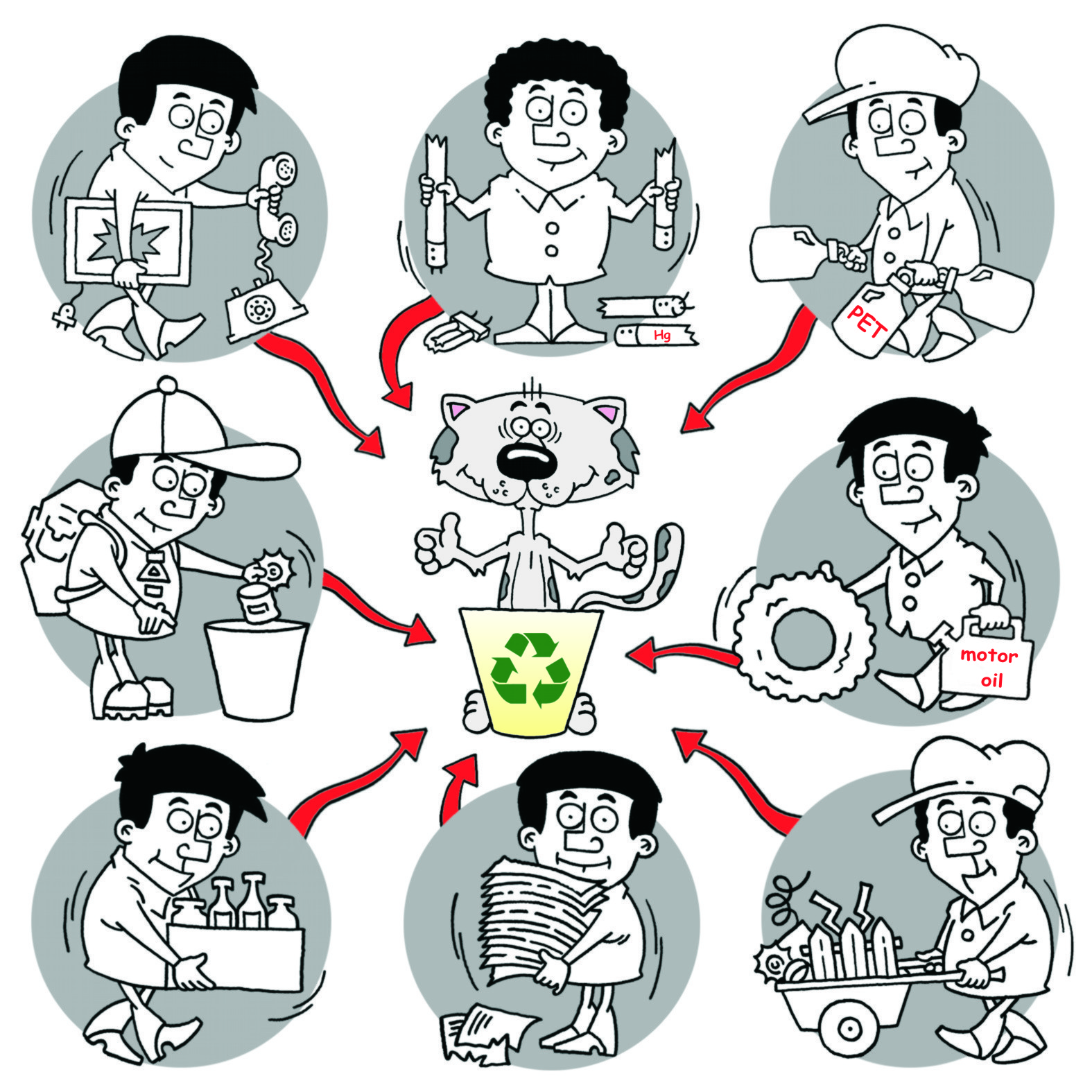 Конвенции и многосторонние природоохранные соглашения
 «Подход жизненного цикла» и концепция «циркулярной экономики»
 Инструменты по предотвращению и минимизации образования отходов
 Законодательство, нормативы и стратегии управления отходами
 Экономические инструменты и финансирование систем управления отходами

 НАПРАВЛЕНИЯ ДАЛЬНЕЙШИХ ДЕЙСТВИЙ
Proposed activities in 2016 / Планируемые работы в 2016 г.
Номинации экспертов – предпочтительно к 1 июня 
 Консультации со странами или в региональном формате
 Сбор и синтез данных и примеров «успехов и уроков»
Июнь-Июль
Работа с текстом и обзор – черновик 
 Подготовка иллюстраций – черновик
Август
Рецензия  в странах и международными специалистами
Консультации по ключевым сообщениям и выводам
Сентябрь
Подготовка окончательной версии текста и иллюстраций
 Презентация с основными фактами и выводами
Октябрь
Перевод, редакция рус. и анг. версий и оформление 
 Контроль качества. «Премьера» на заседании МКУР (?)
Ноябрь
Подготовка версий для публикации в Интернет и печати
 Издание обзора: 30 декабря
Декабрь
Основной заказчик: ЮНЕП
Куратор: МКУР
Технический исполнитель: сеть Zoi